Cache Memory
Prabhas Chongstitvatana
Faculty of Engineering
Chulalongkorn University
Direct map cache
Example of direct map cache accesses
Miss/hit in the cache
Miss rate vs block size
What to do when a cache miss
Cache write
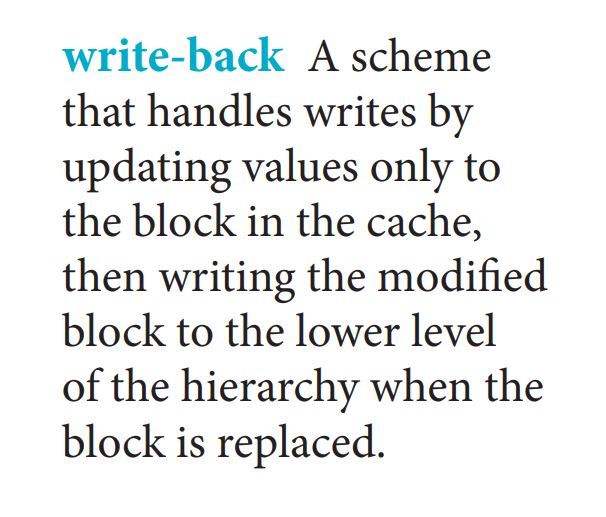 Cache performance
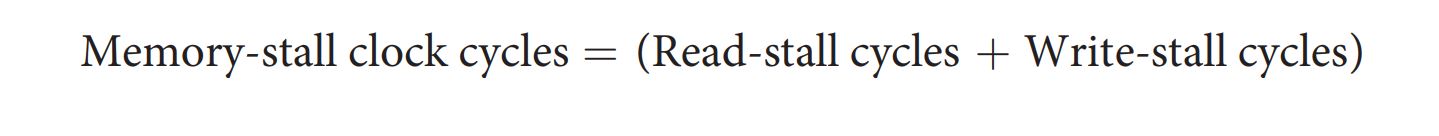 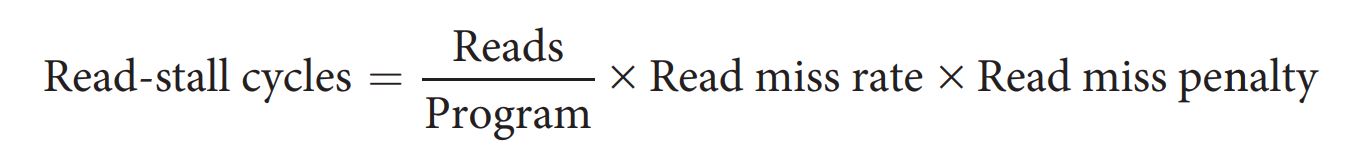 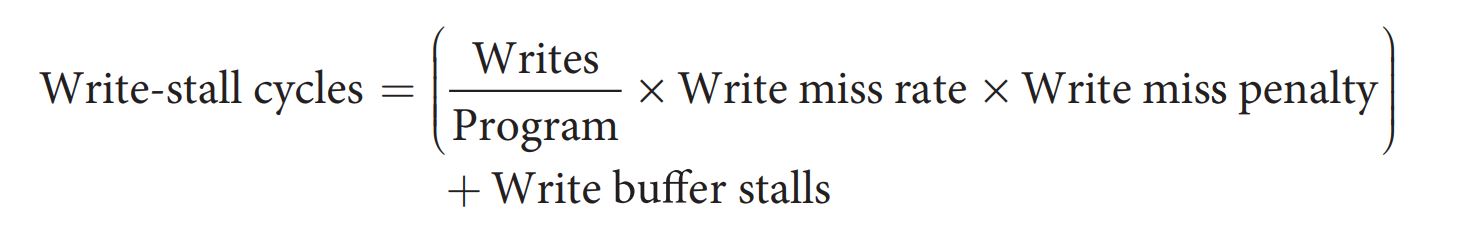 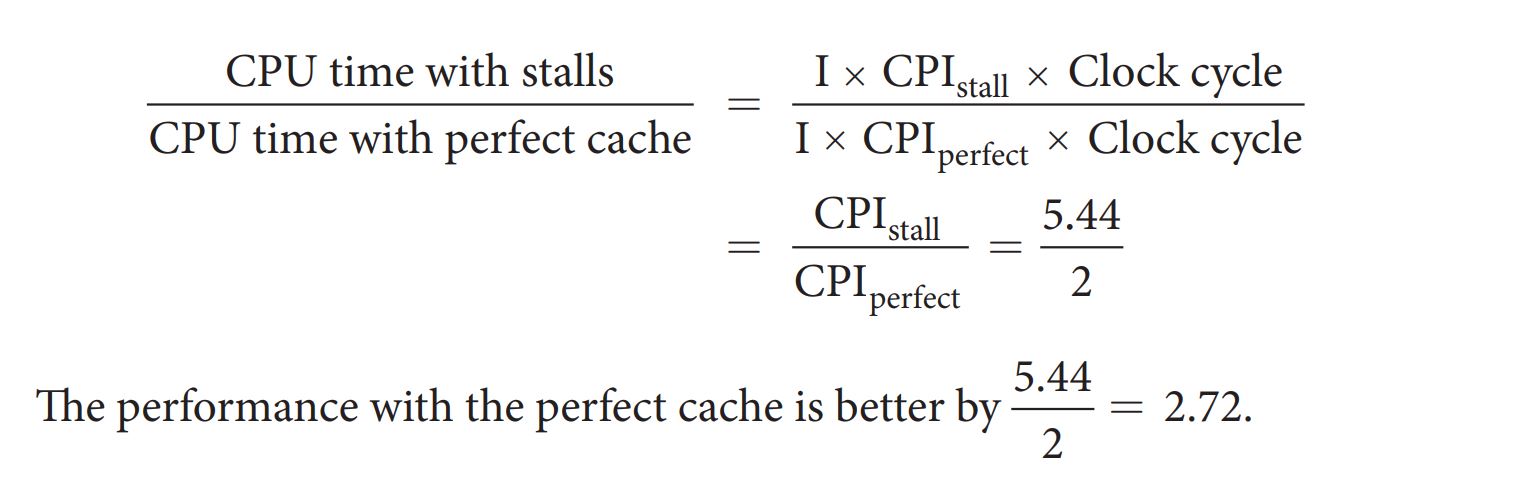 Types of cache
Cache configuration: associativity
Miss rate vs associativity
4-way set associative cache
Where can a block be placed?
How is a block found?
Which block should be replaced on a cache miss?
What happen on a write?
Sources of cache misses